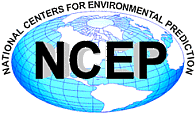 NAWIPS Migration to AWIPS IIStatus Updates2015 Unidata Users Committee
NCEP Central Operations
March, 2015
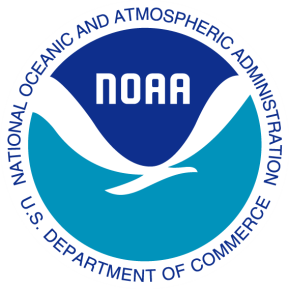 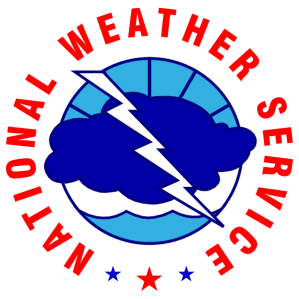 AWIPS Status
Group 1-6 sites (60) completed.  Sites installed with OB14.2.4

Remaining sites

with OB14.3.1:
Group 7 sites (17) by 3/31
Group 8 sites (13) by 4/29
Group 9 sites (11) by 5/27
Group 10 sites (13) by 6/30

with OB14.4.1:
Group 11 sites (5) by 7/29
Group 12 sites (4) by 8/28
Last site (HFO) by 9/30
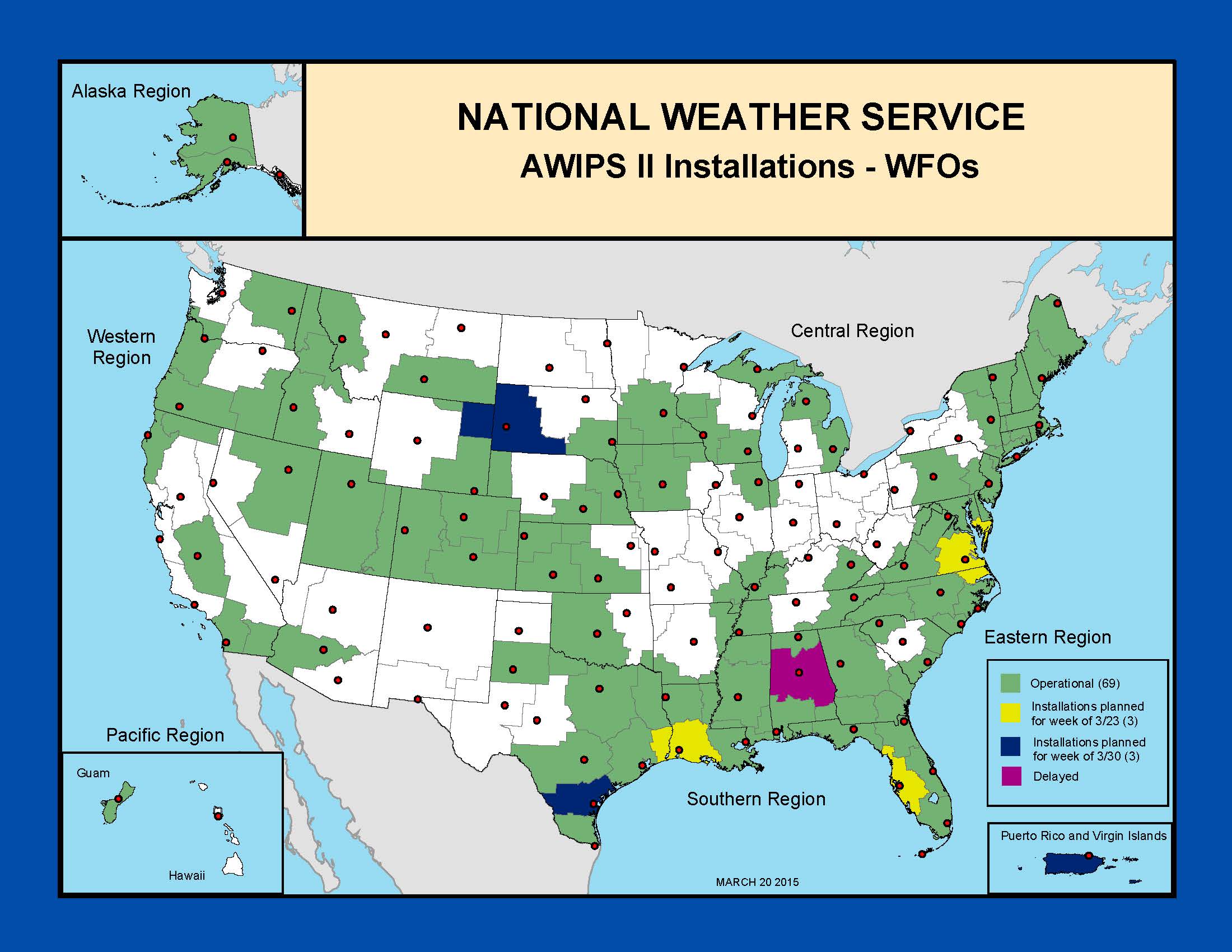 2
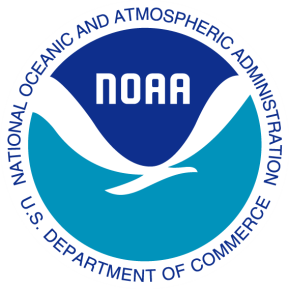 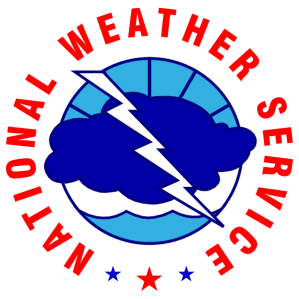 AWIPS Release Schedule
OB14.2.4 – November 10, 2014
OB14.3.1 – February 23, 2015
OB14.3.2 – March  30, 2015
OB14.4.1 – June 1, 2015
OB15.1.1 – September 8, 2015
OB16.1.1 – December 14, 2015
OB16.2.1 – mid March, 2015 (estimated date not yet negotiated)
 


Note:  Content of each release is available at the Vlab AWIPS Community, SREC area

              https://vlab.ncep.noaa.gov/group/awips-community/srec
3
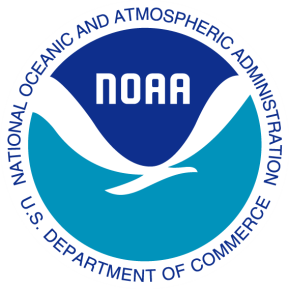 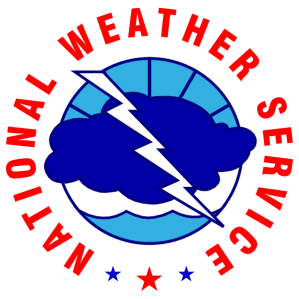 NAWIPS Migration Plan
Primary focus on going live with Ocean Prediction Center(OPC) and removing their NAWIPS systems by March 2016

Other centers will proceed in accordance with their plan
4
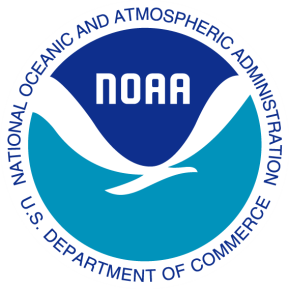 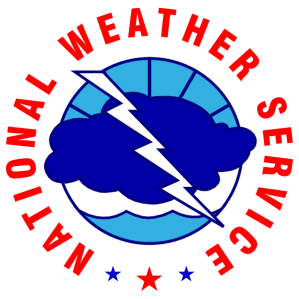 NAWIPS Migration Plan
The Build deployment process will be redesigned to ensure NCP updates are implemented as fast as possible after the National Build.  
Improved Communication:  Monthly meetings on project(s) status will           include NWS management, NCEP OD and APO
Launch and complete the projects that resulted from the AWIPS Summit meeting in September 2014.  (FY15 start – FY16 finish)
Wind/Wave Project (OPC)
Non-SBN Satellite Data Project (NHC)
Non-SBN Gridded Data Project (AWC)
High-Resolution Model Display Performance Project (SPC)
5
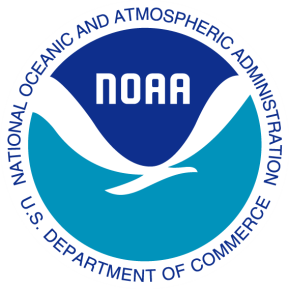 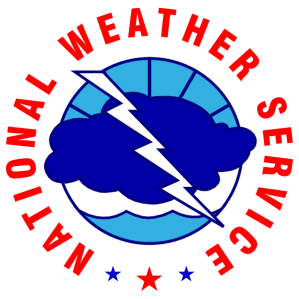 Latest DevelopmentsNational Center Perspective
PGEN is now available in D2D

Working on displaying oceanographic model data, as well 
    as the results of the NOS GNOME (transport) model
Also:
Representatives from NCO are involved in the AWIPS contract recompete.
6
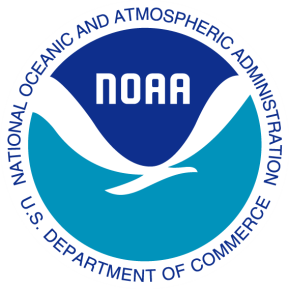 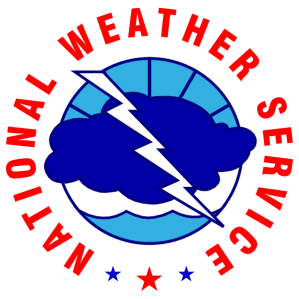 Latest Developments:Power Legend
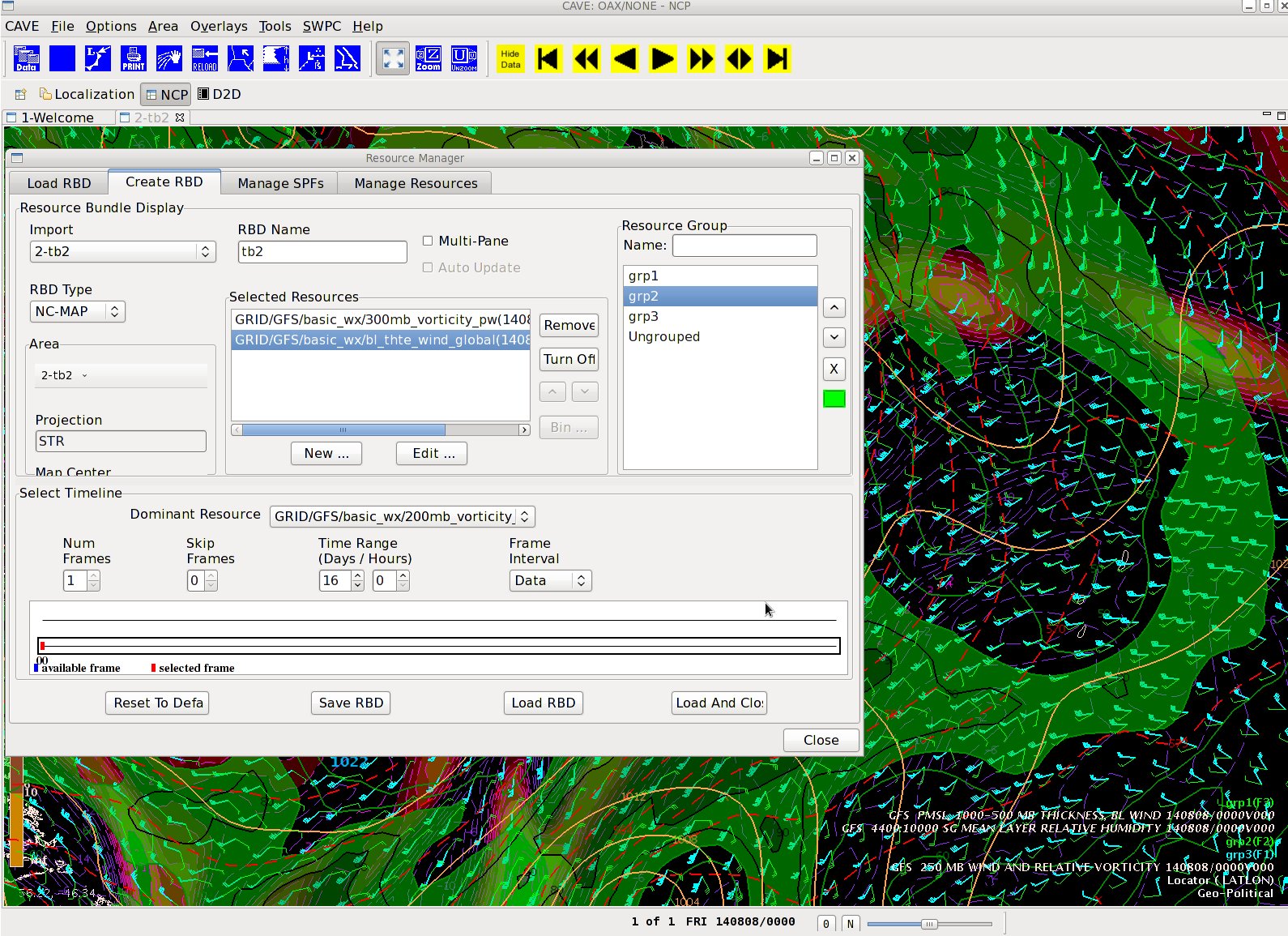 Power Legend
Allows for maximum data loading within a single CAVE footprint
Users can group Resources within a single Display
Groups considered equivalent of NMAP “loops”
Tied to hotkeys
7
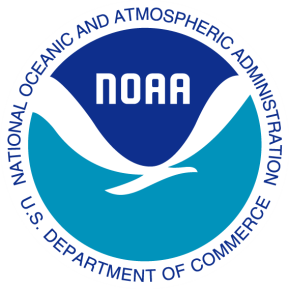 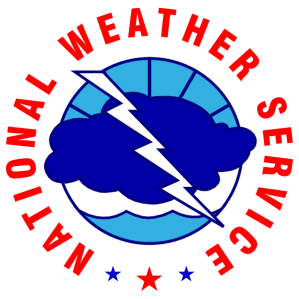 Latest Developments:WPC Blender
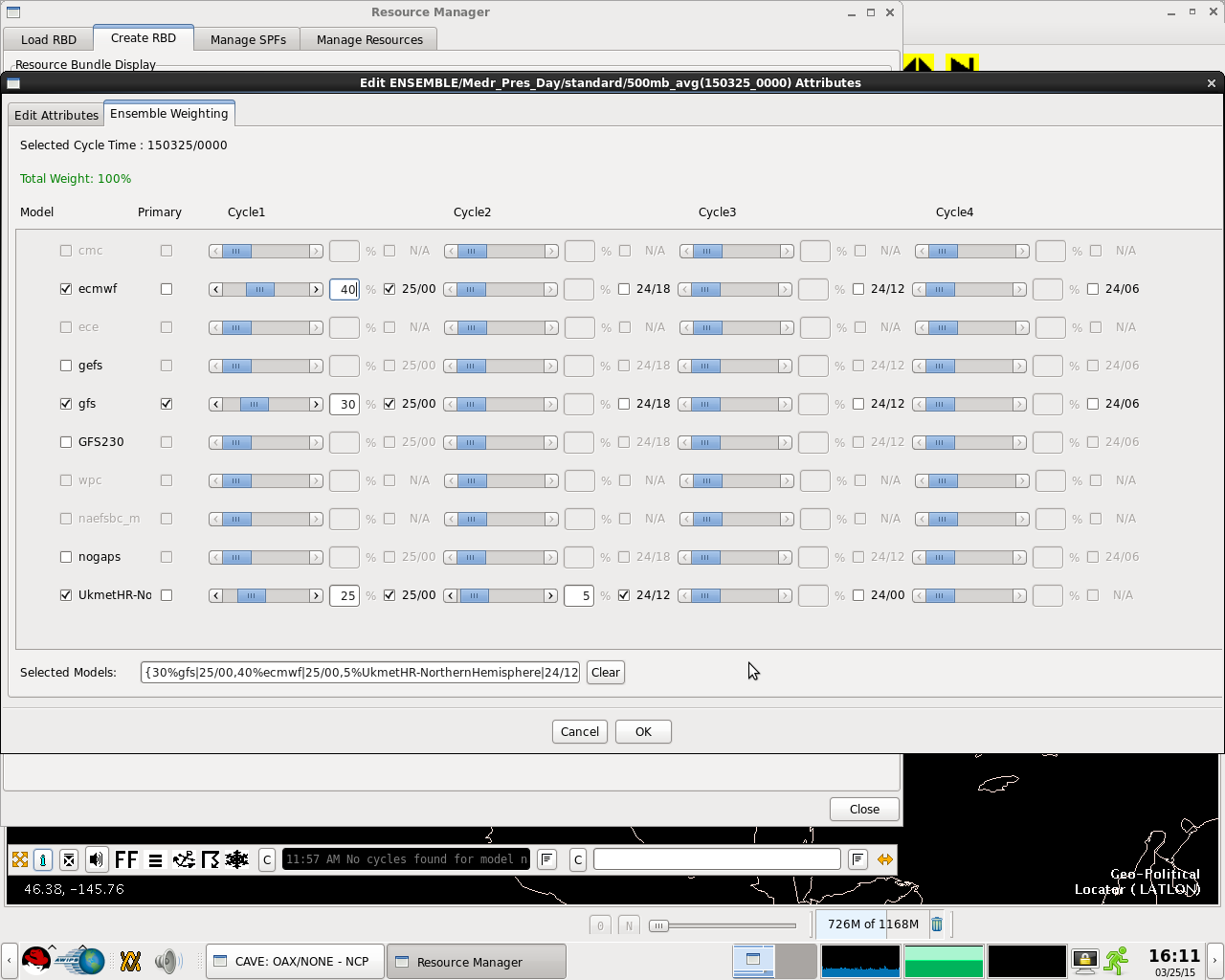 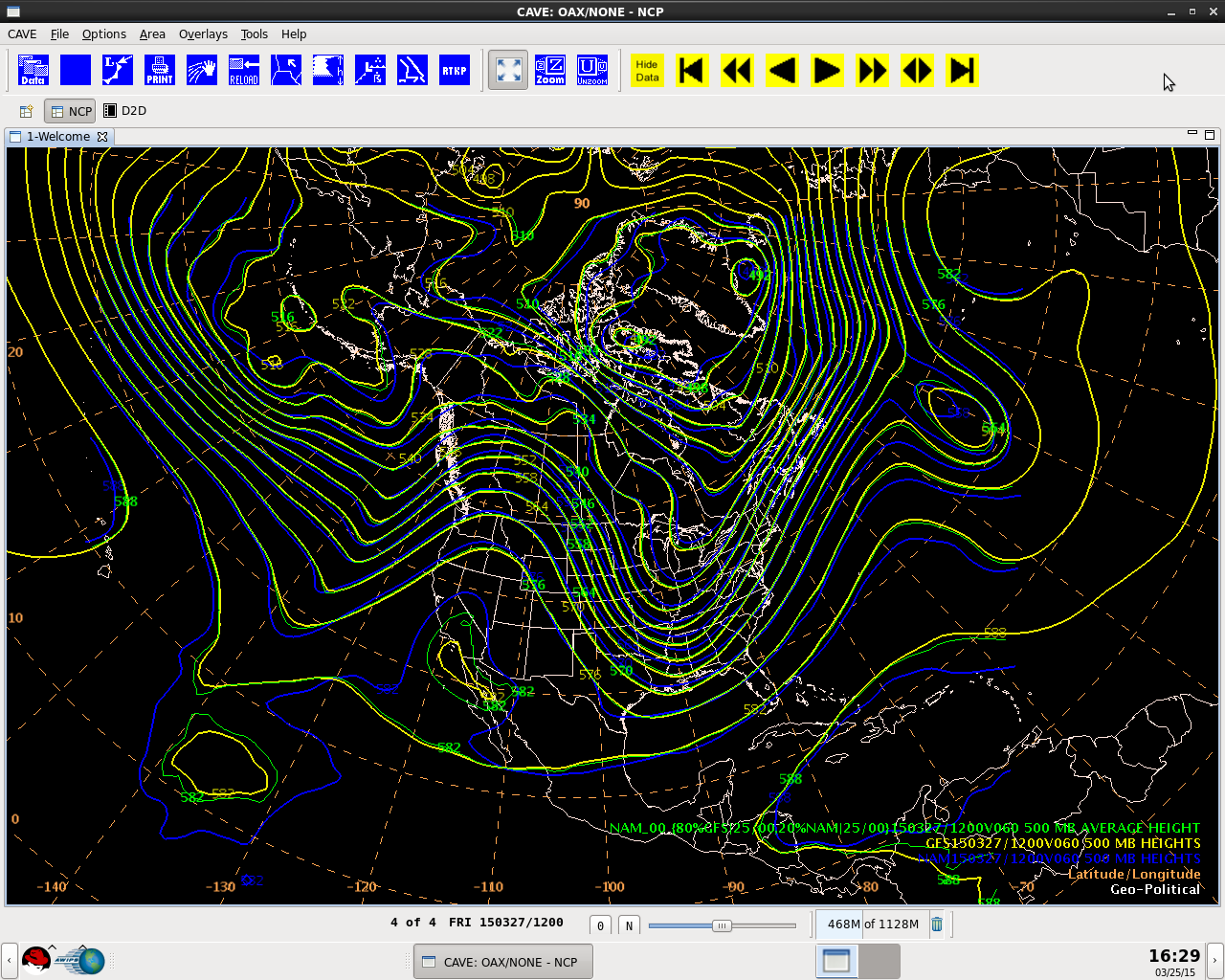 Enhancements allow freedom to 
choose and weight multiple models 
with full power of the GEMPAK 
grid diagnostics and NCP 
rendering capabilities
8
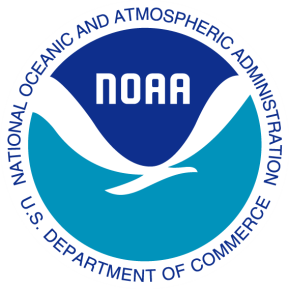 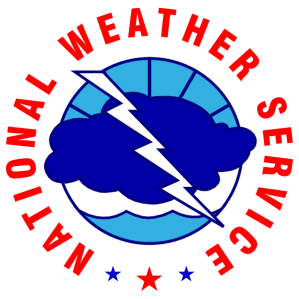 Latest DevelopmentsNCP – Imagery Display
MODIS CoastWatch MODIS imagery (Cyanobacterial  Index - CI )
National Ocean Service imagery is used in the Harmful Algae Bloom (HAB) product creation
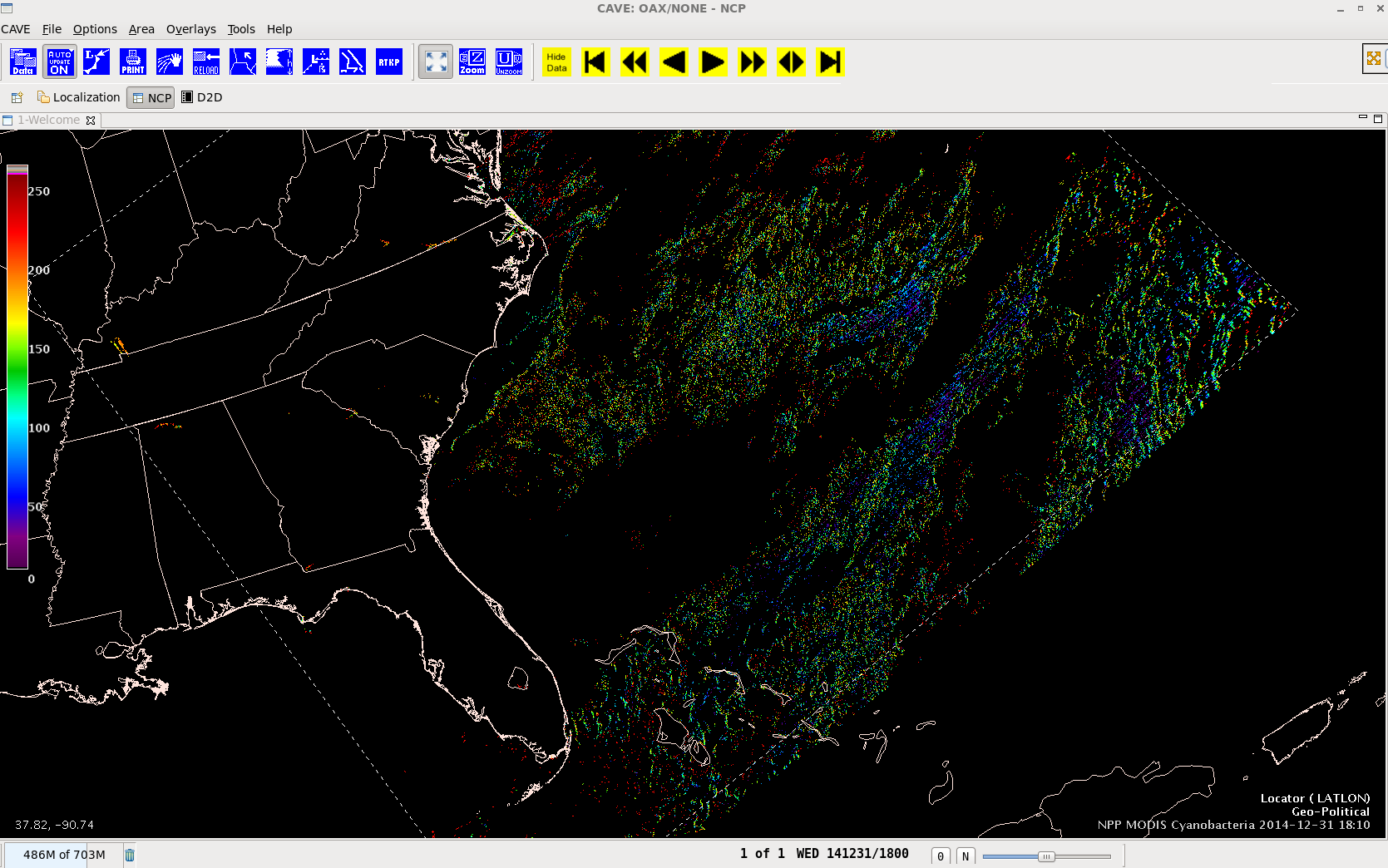 9